Kauri 1 baked cupcakes together.
Here are some photos to show what awesome cooks we are.
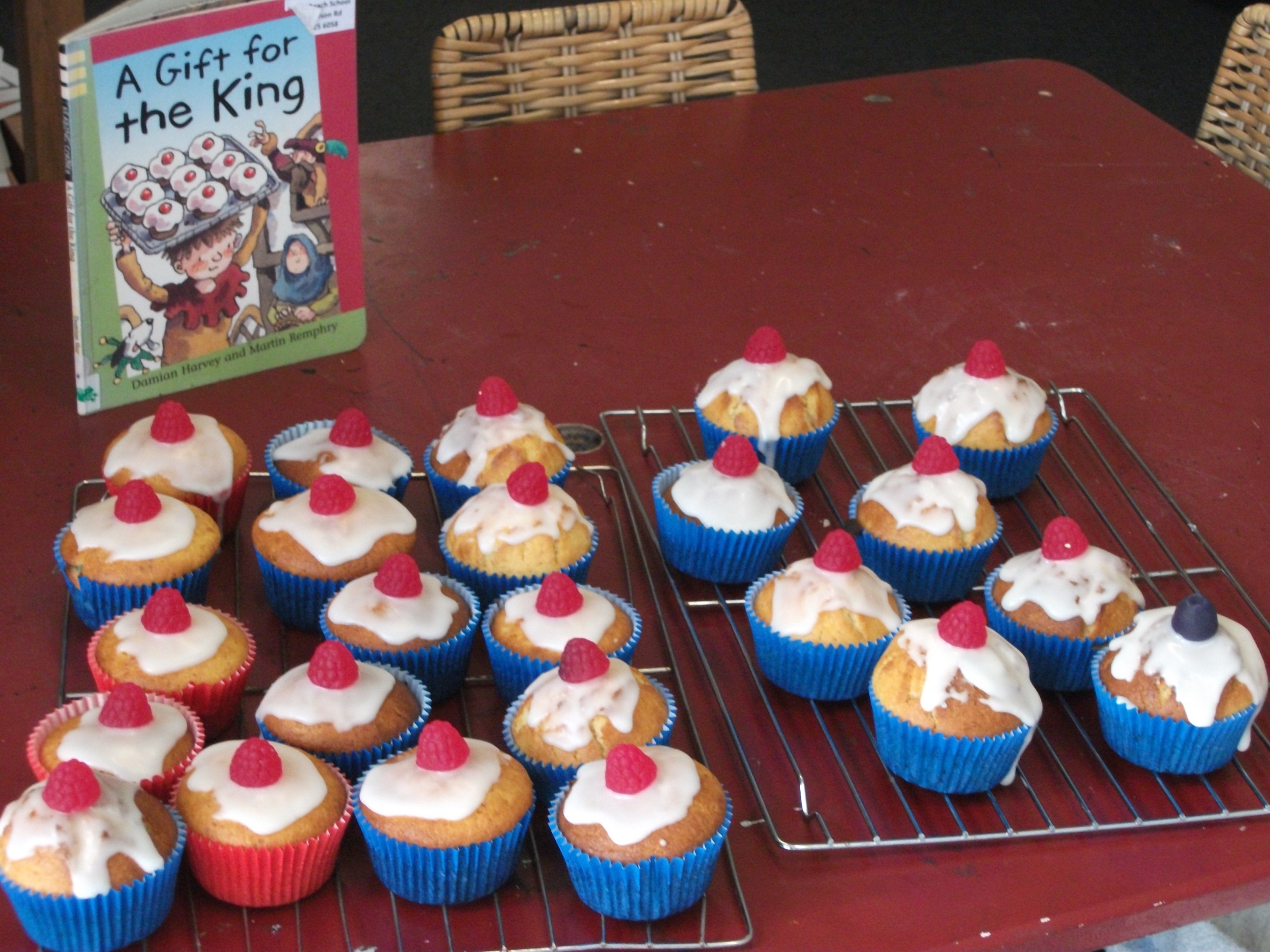 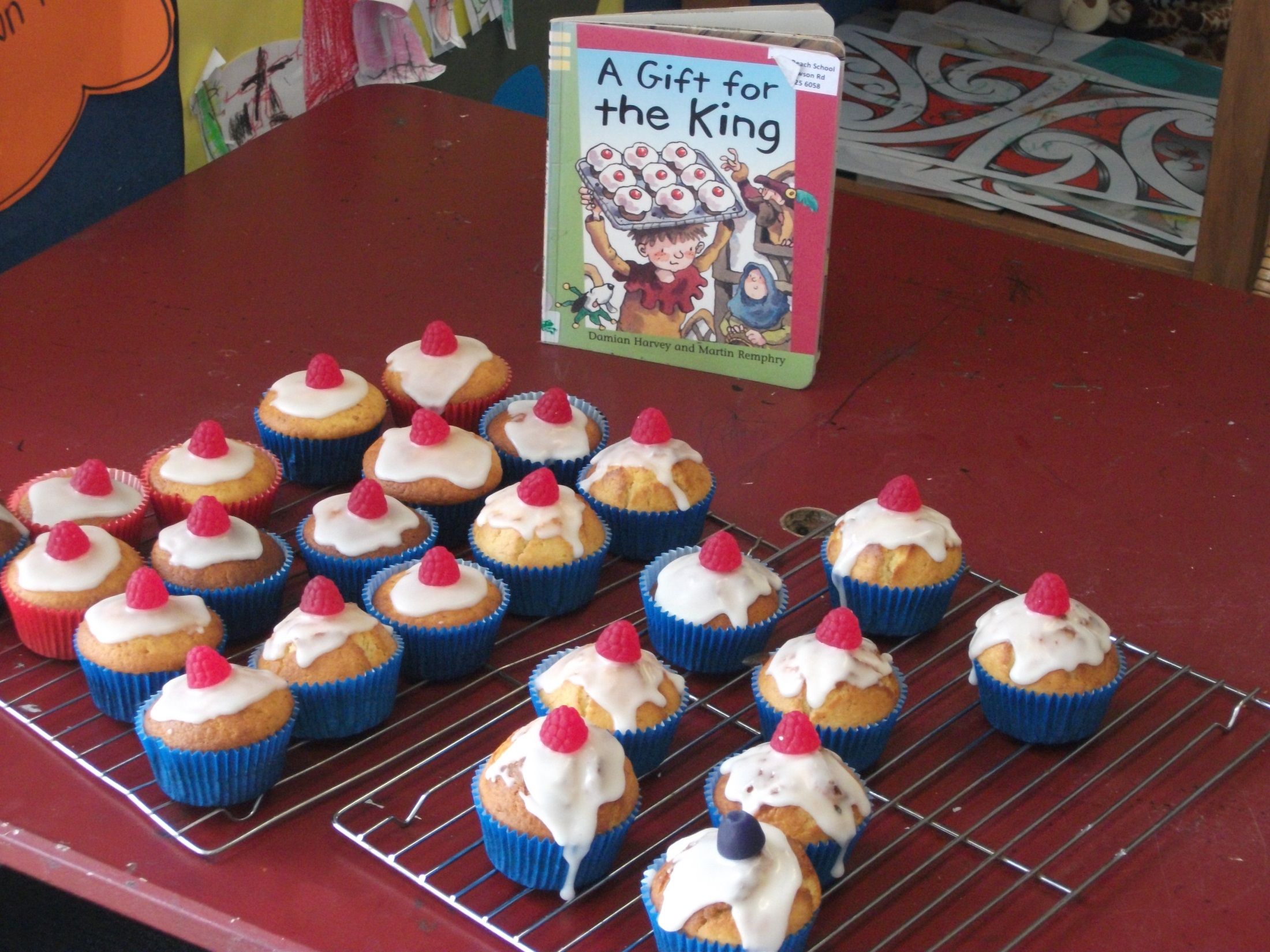 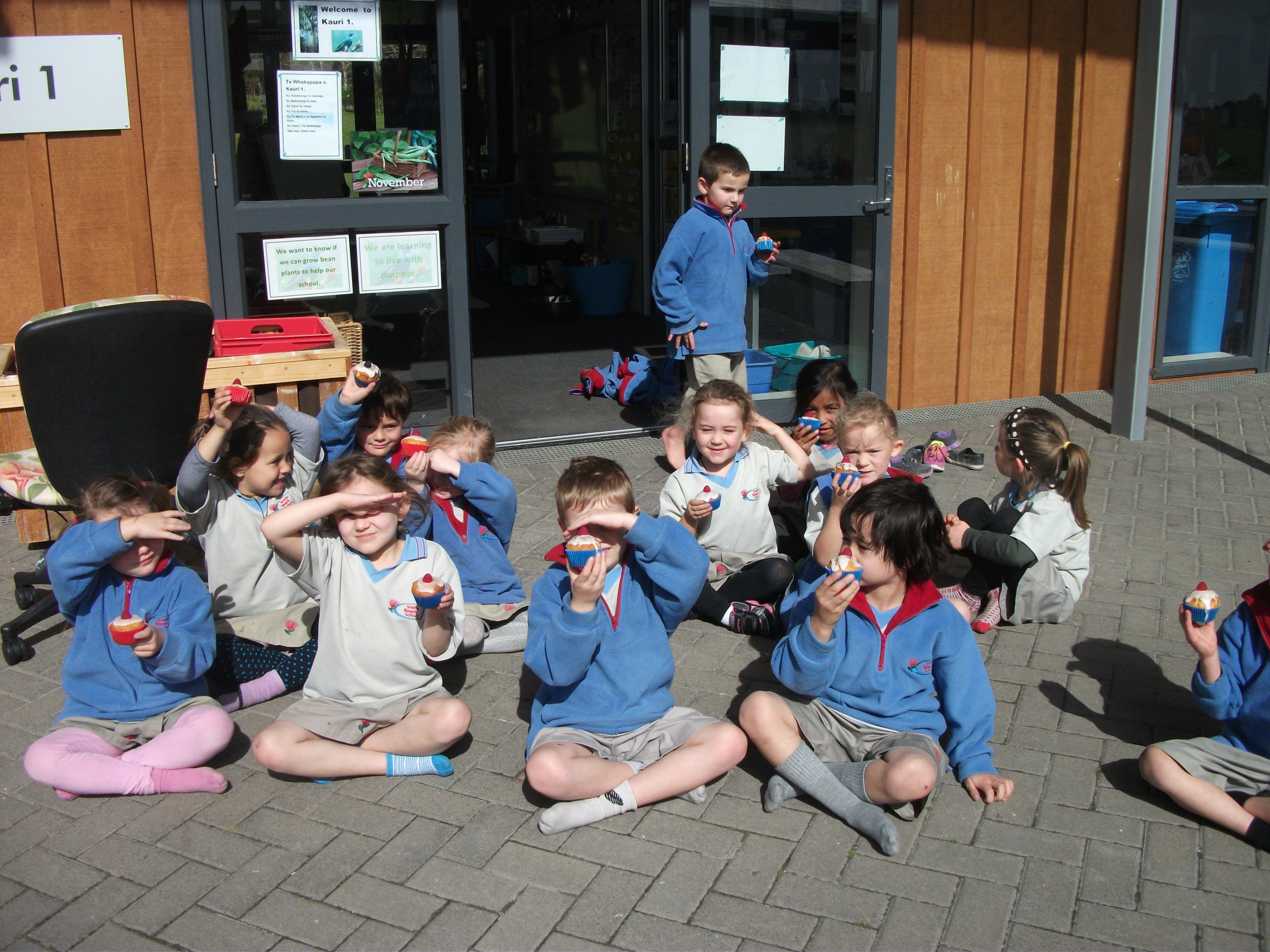 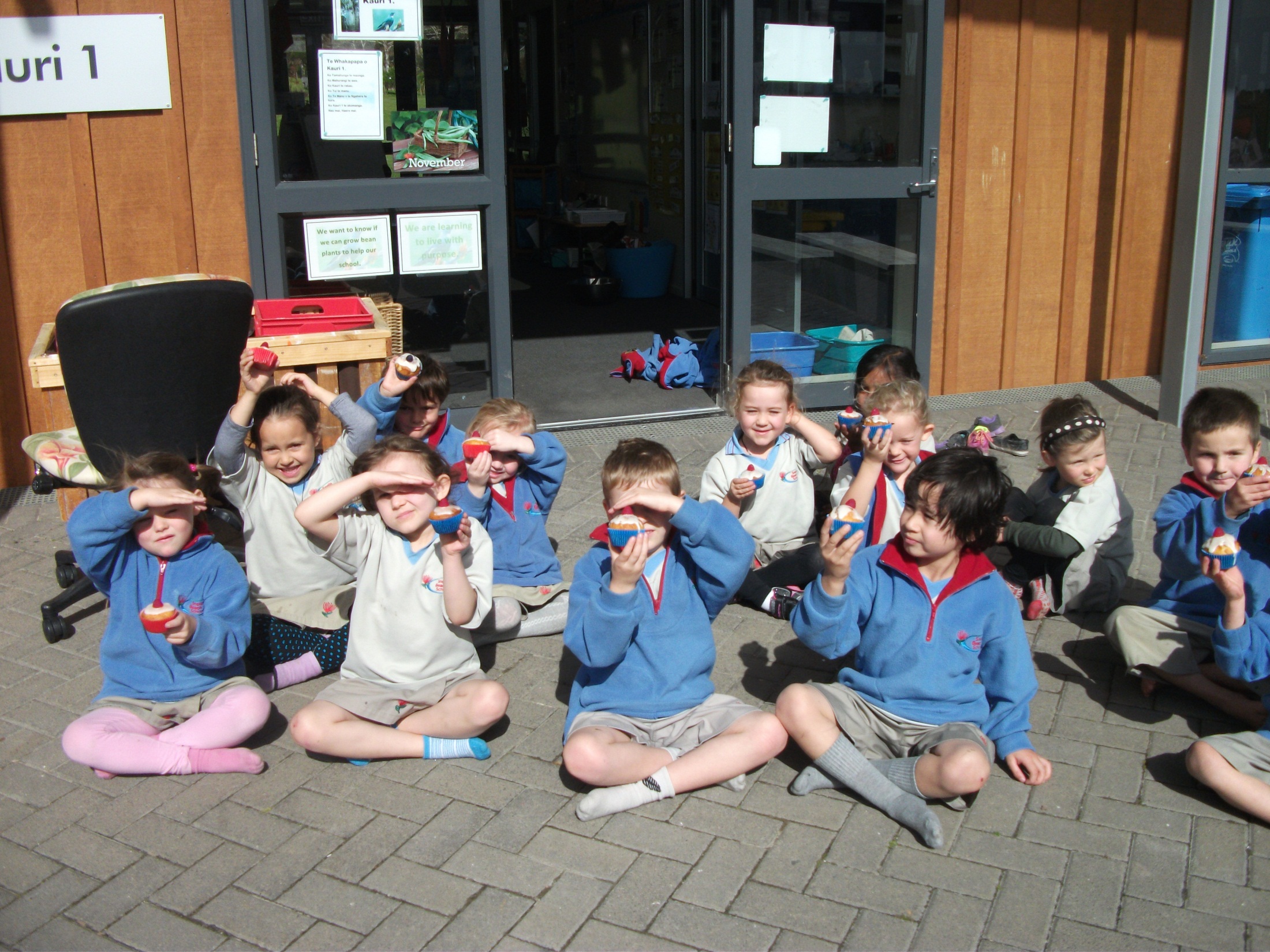